Сердце отдаю детям - 2019
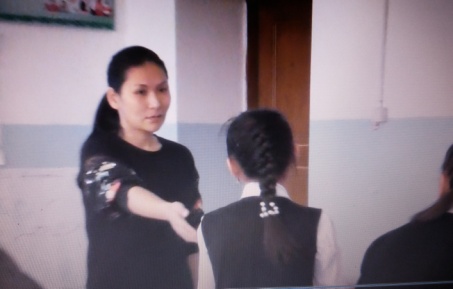 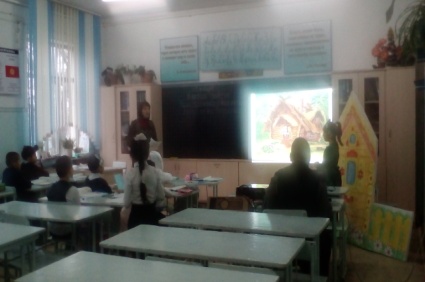 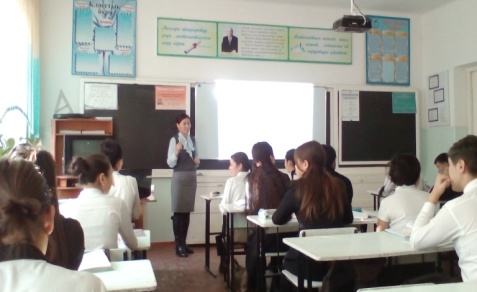 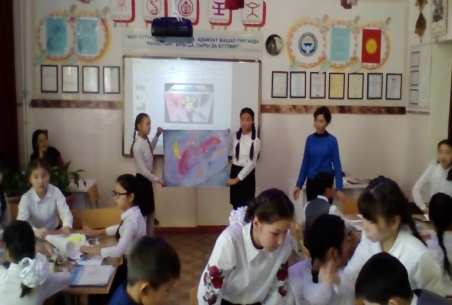 СОШ 42
Урок на тему «Геометрическая прогрессия»                                             Учитель Жумабекова М. Ж.
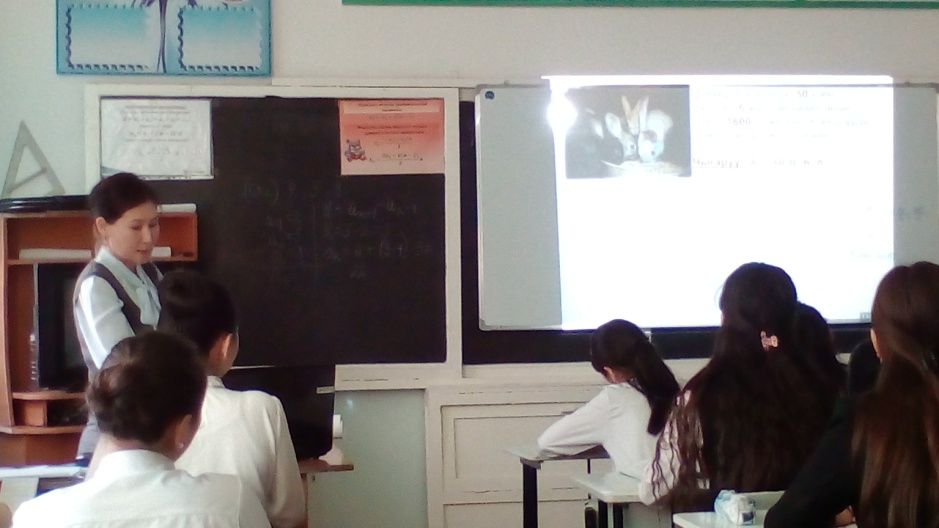 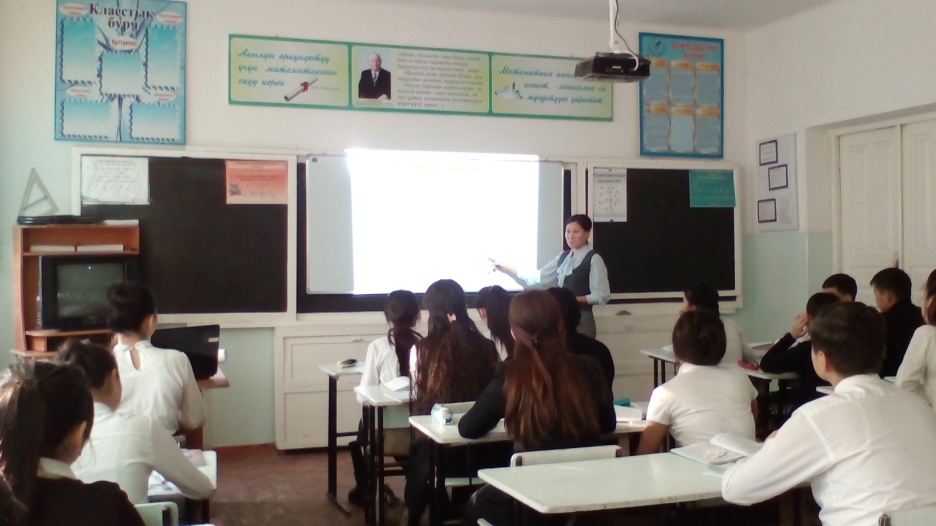 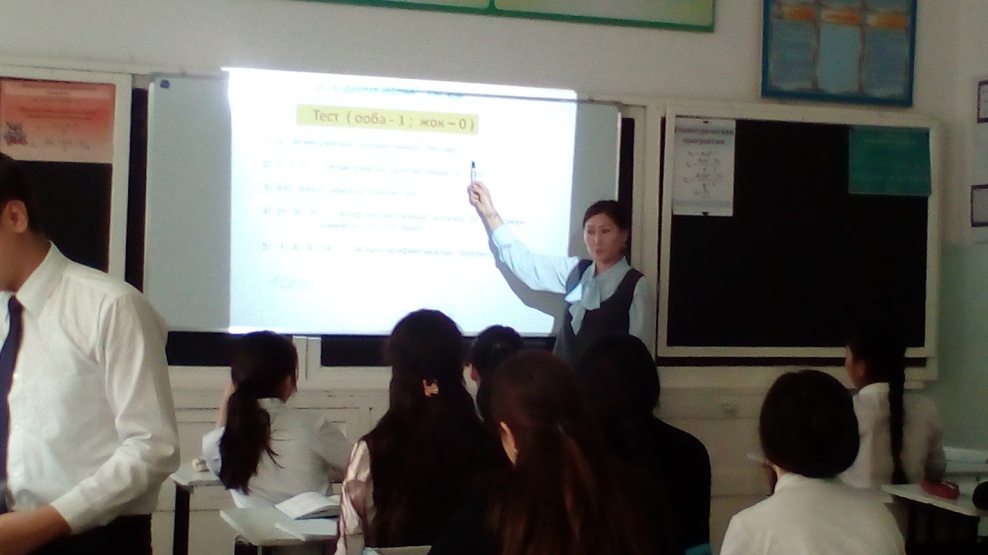 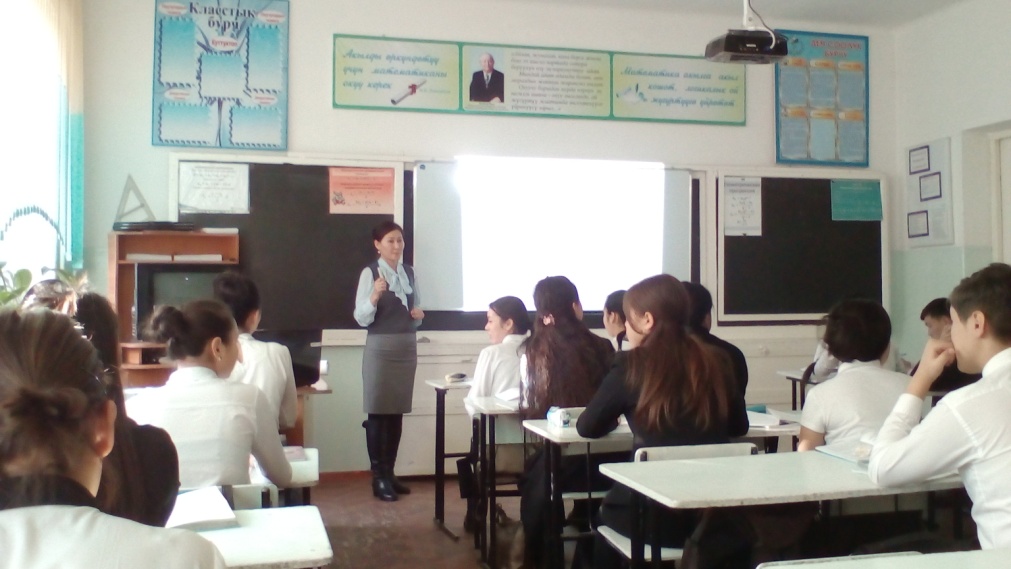 Урок на тему «Тайлак баатыр». Учитель Ниязалиева Э. Ш.
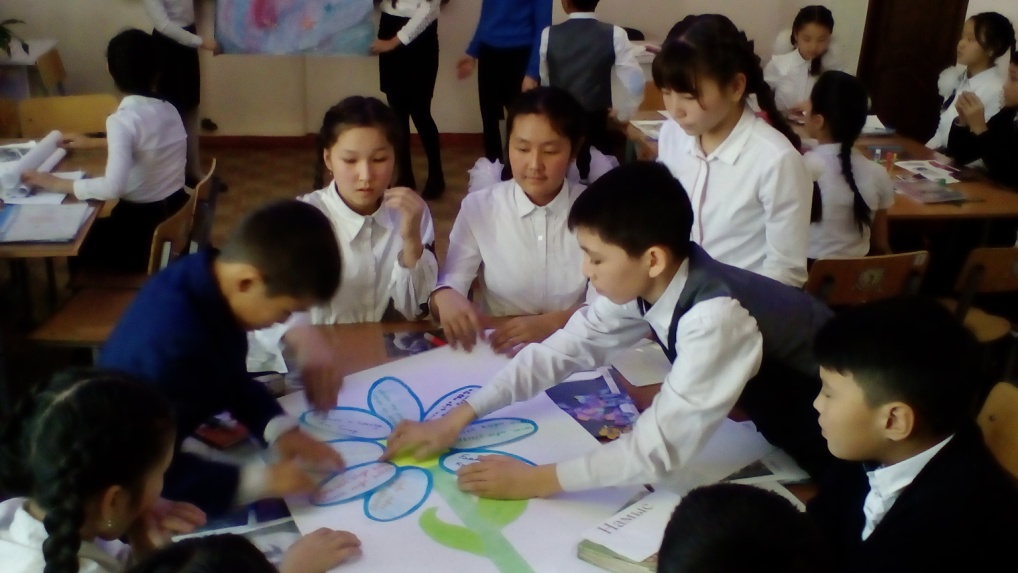 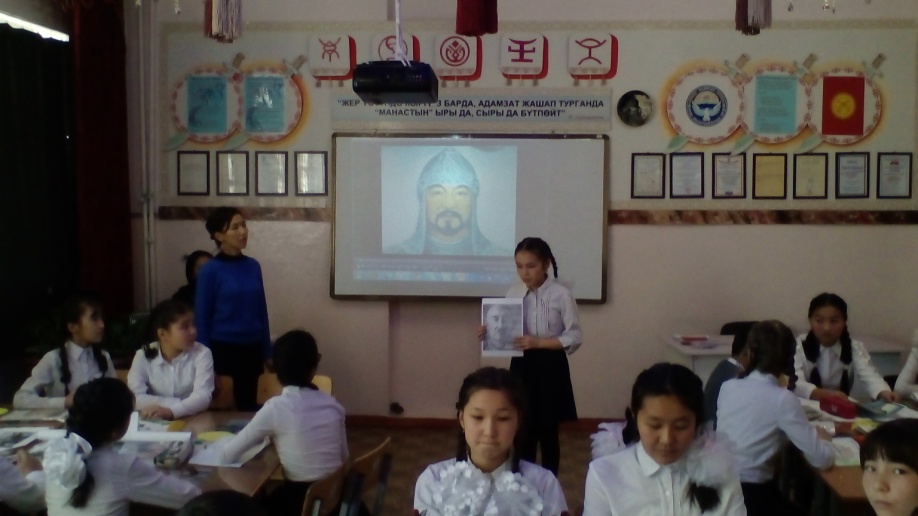 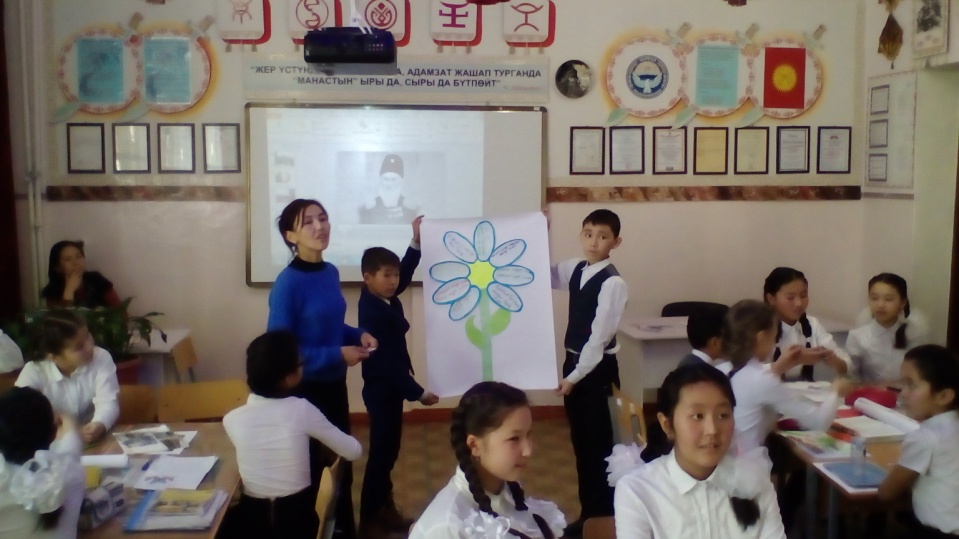 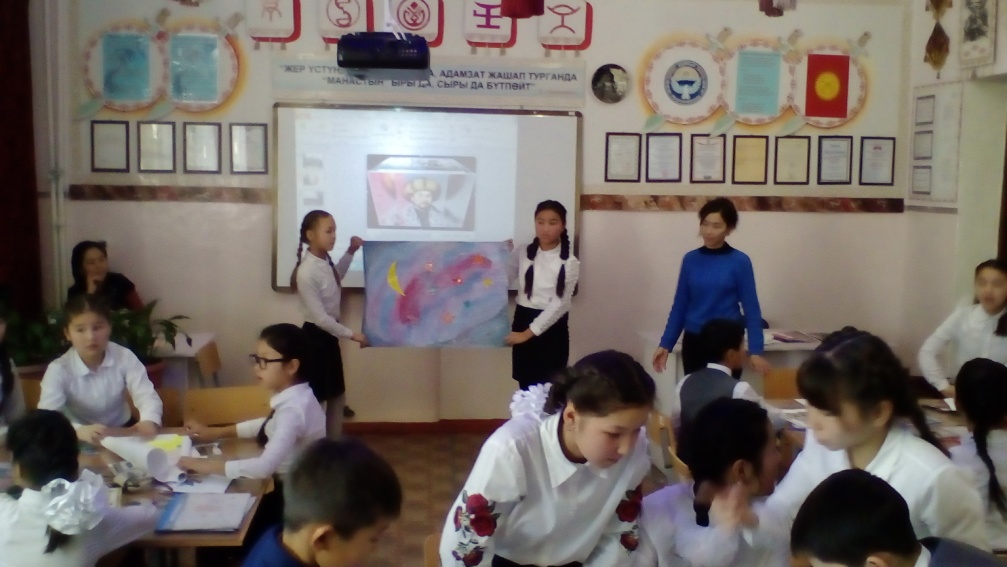 Урок на тему «Сложение и вычитание в пределах 100»                       Учитель Бибикова Ю. В.
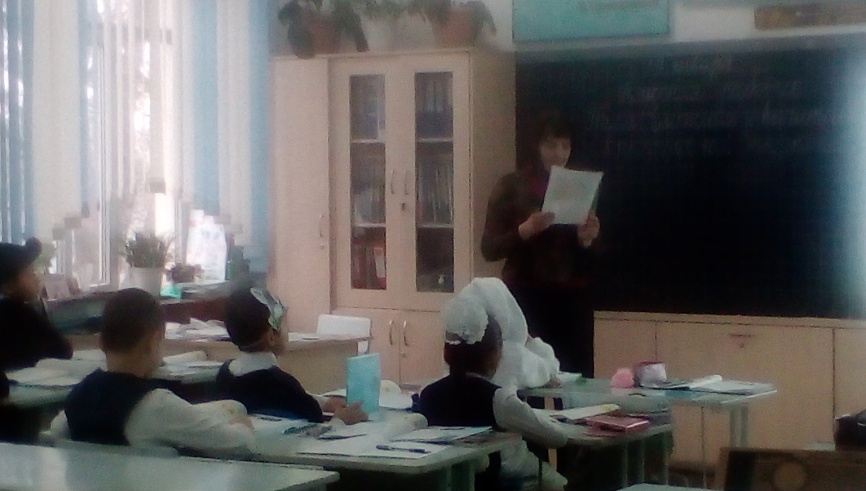 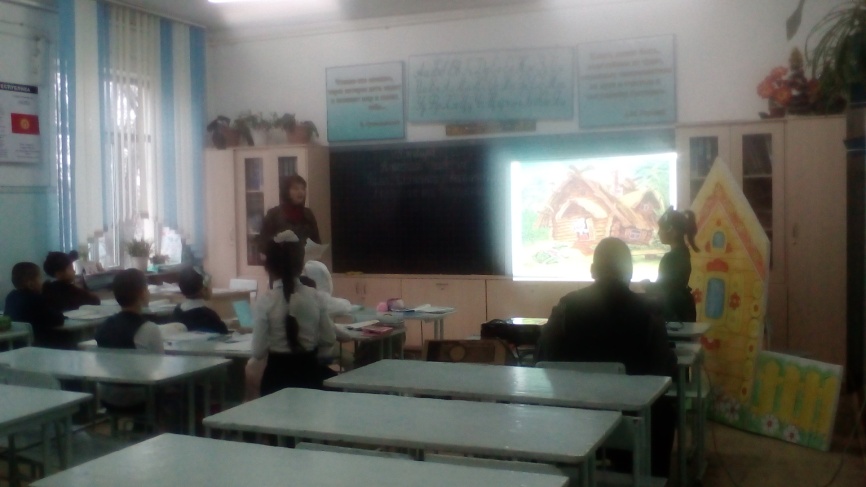 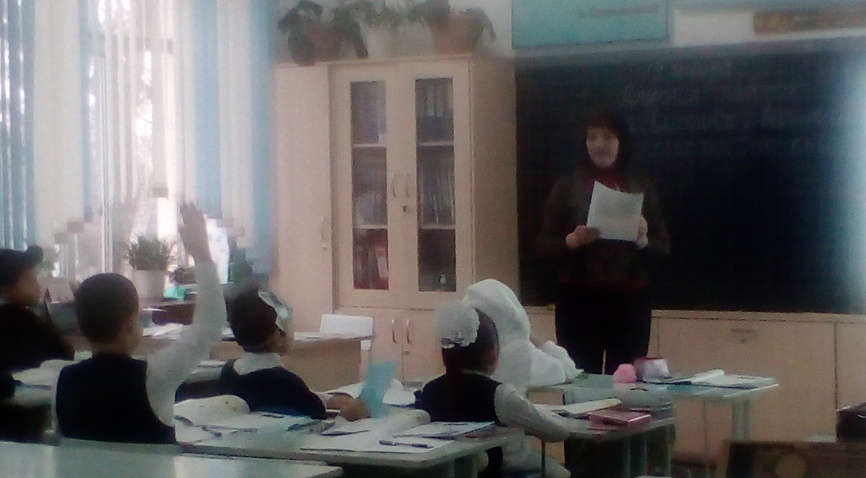 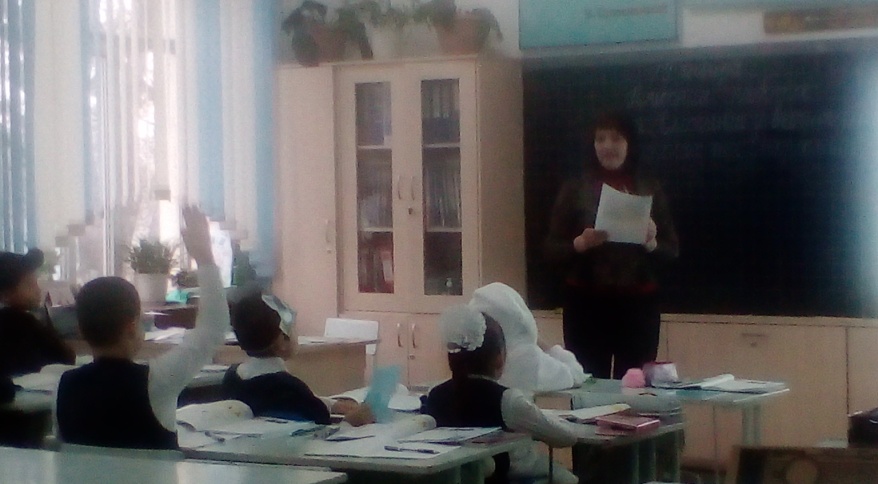 Урок на тему «Шелковый путь и Кыргызстан»                       Учитель Рыспаева А. Т.
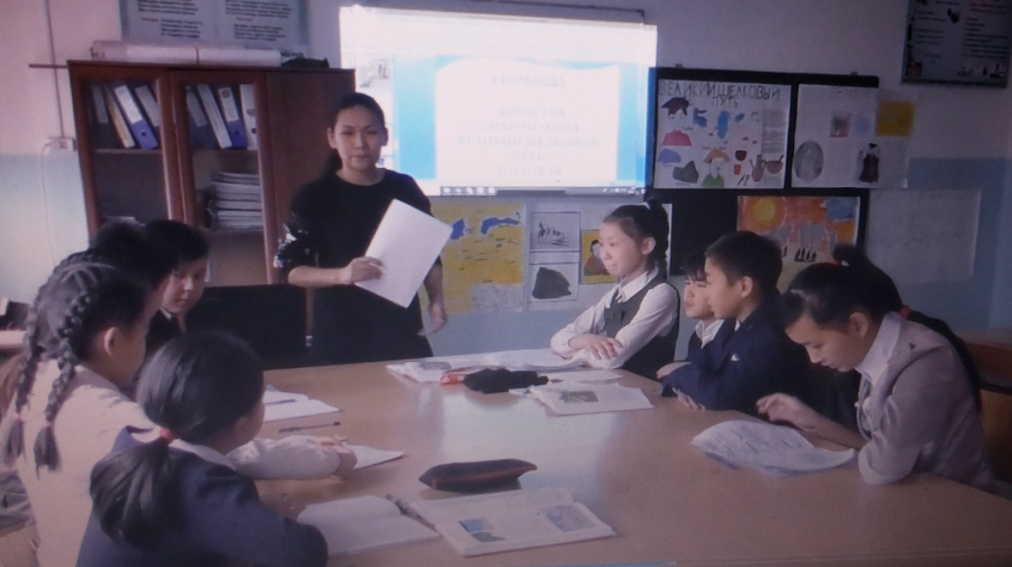 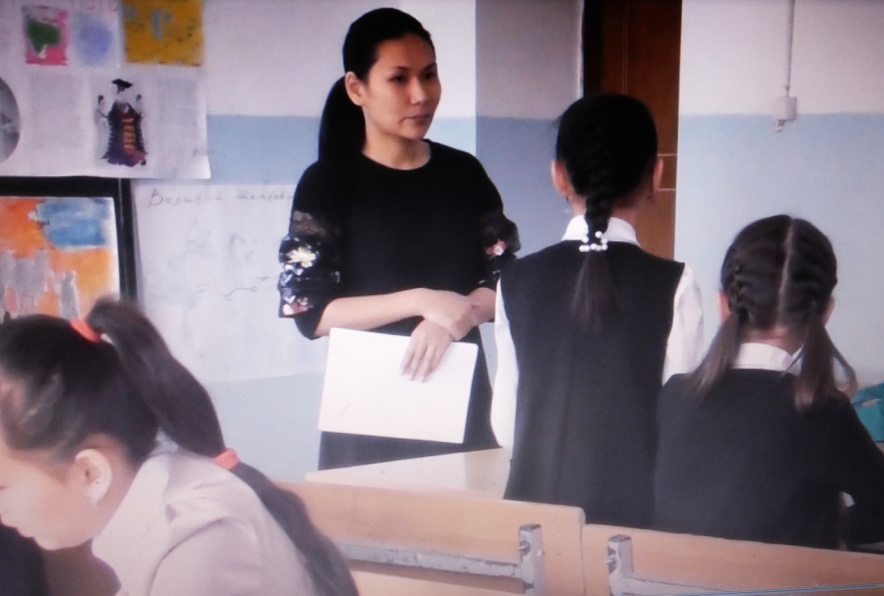 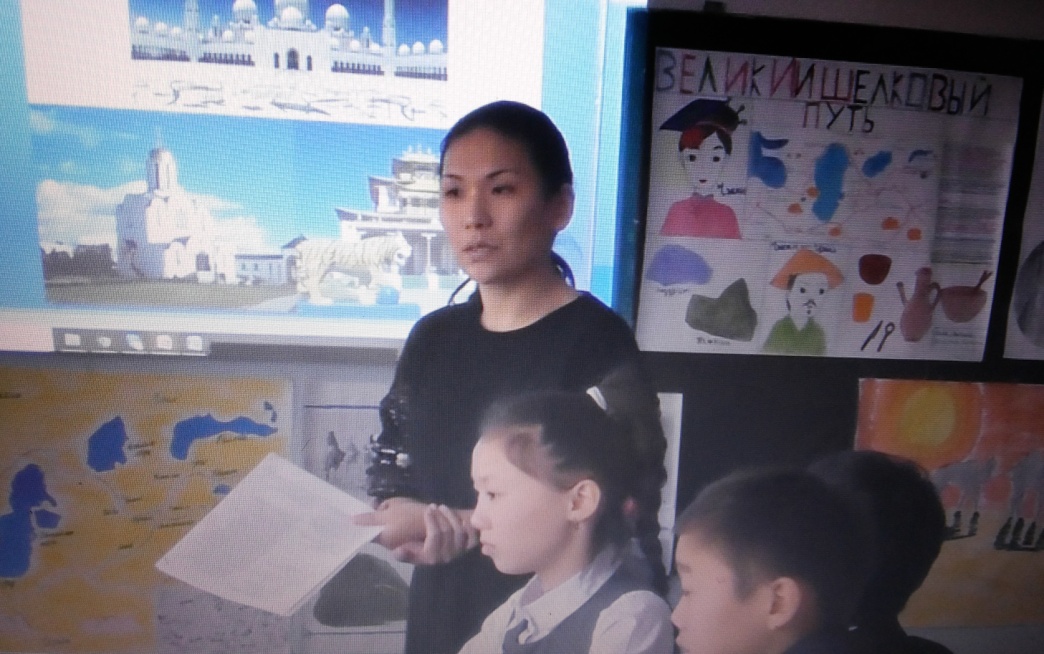 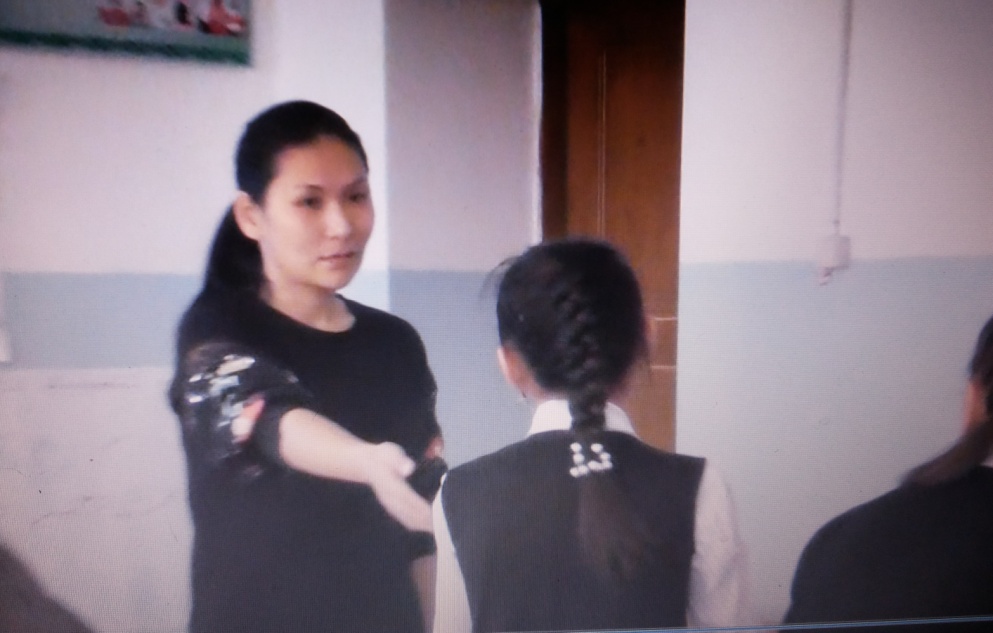 Урок на тему «Антонимы» Учитель Шаршакунова Д. Д.
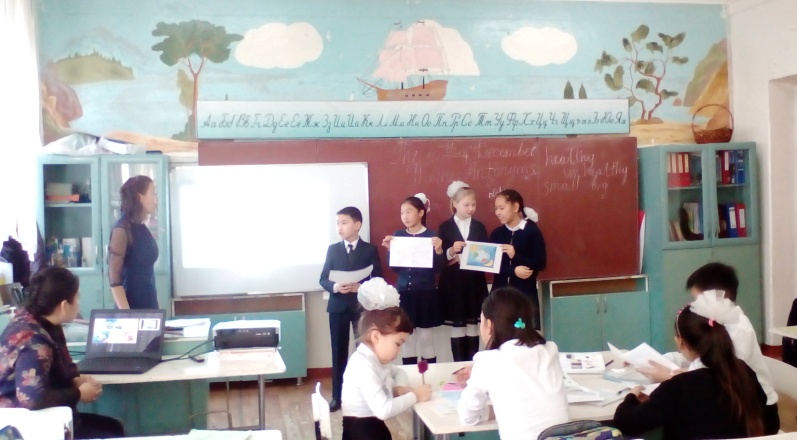 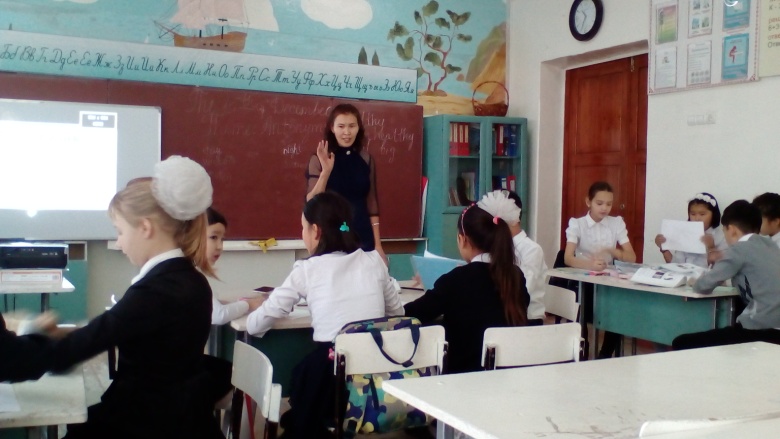 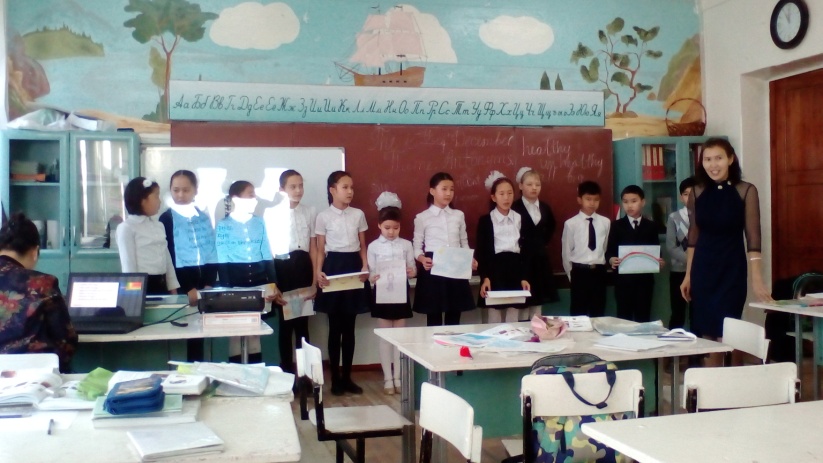 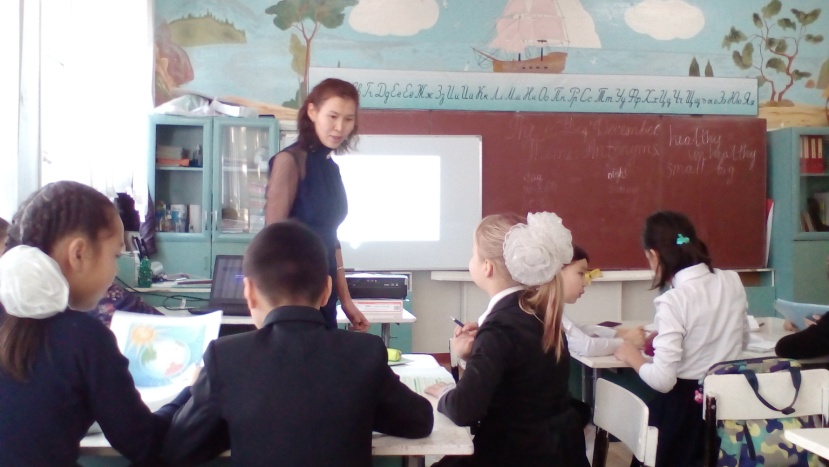 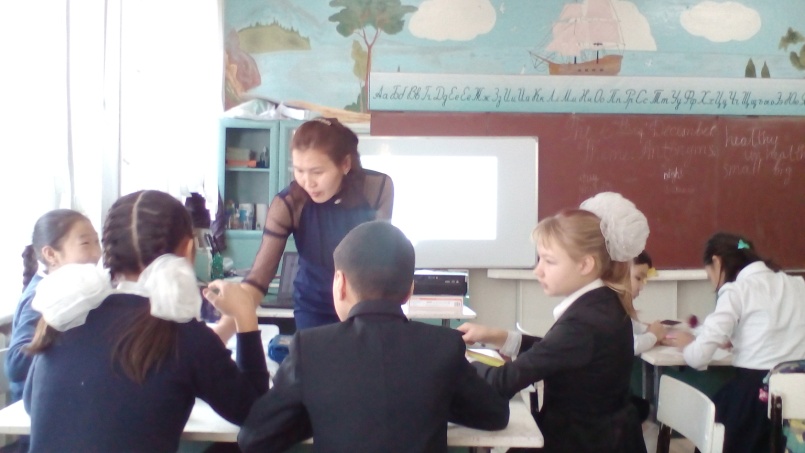 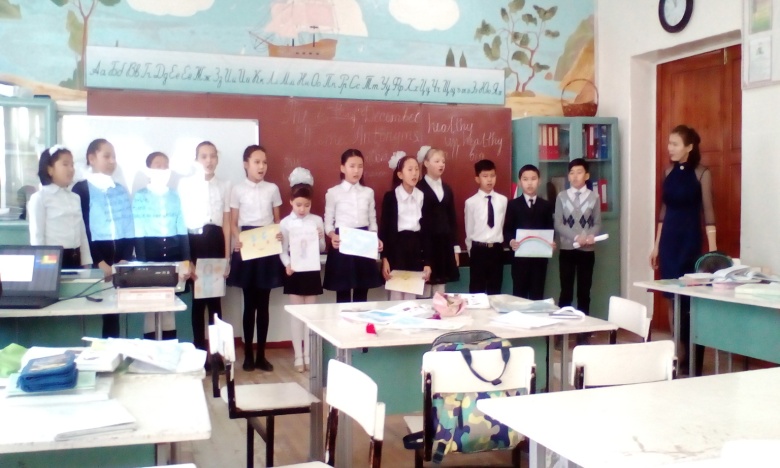 Ниязалиева Э.Ш. на районном конкурсе «Сердце отдаю детям» - 2019
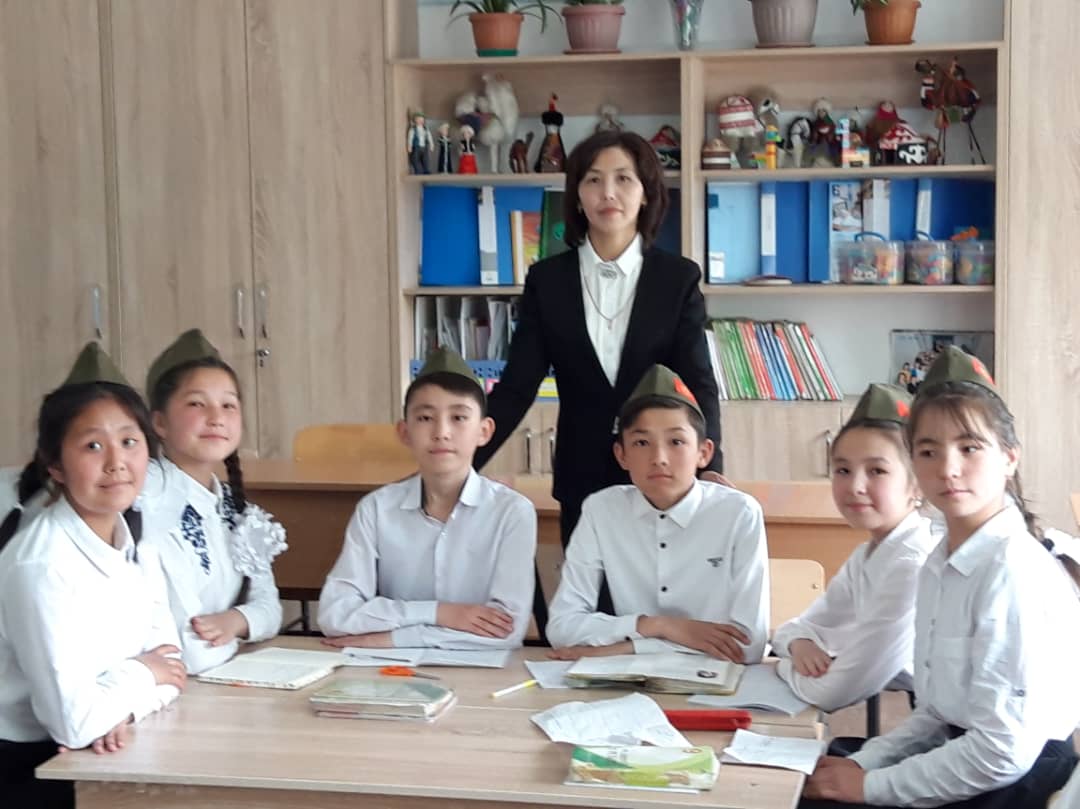 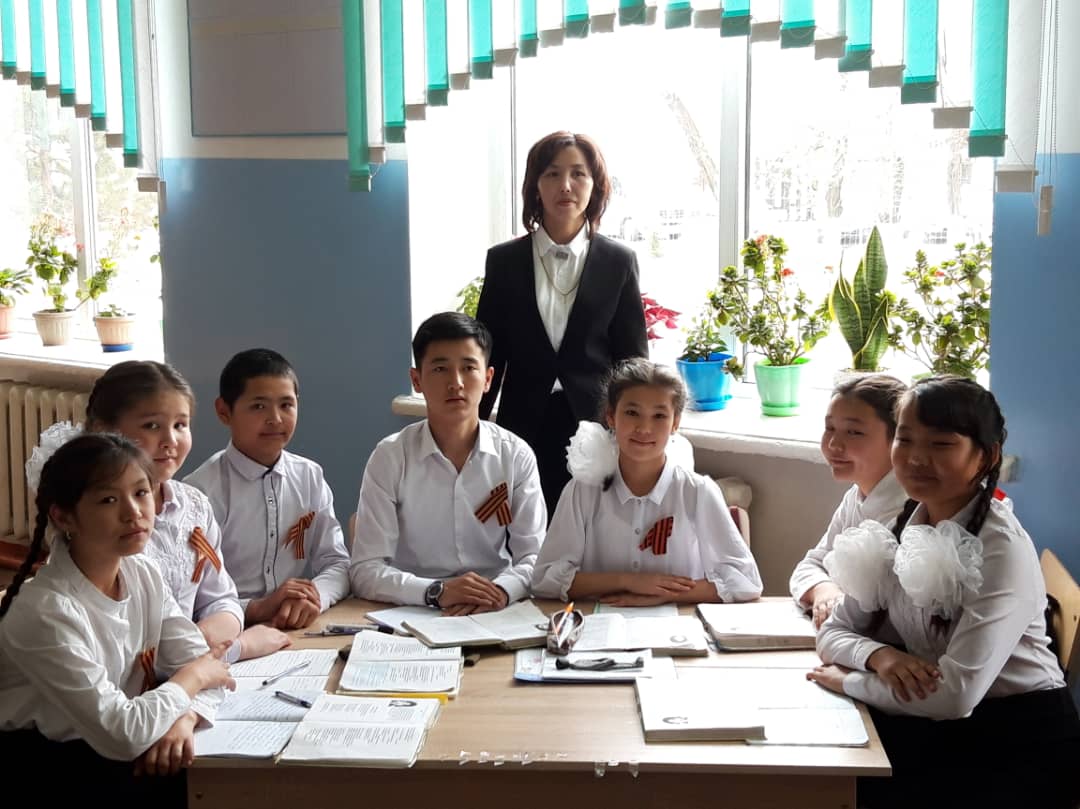 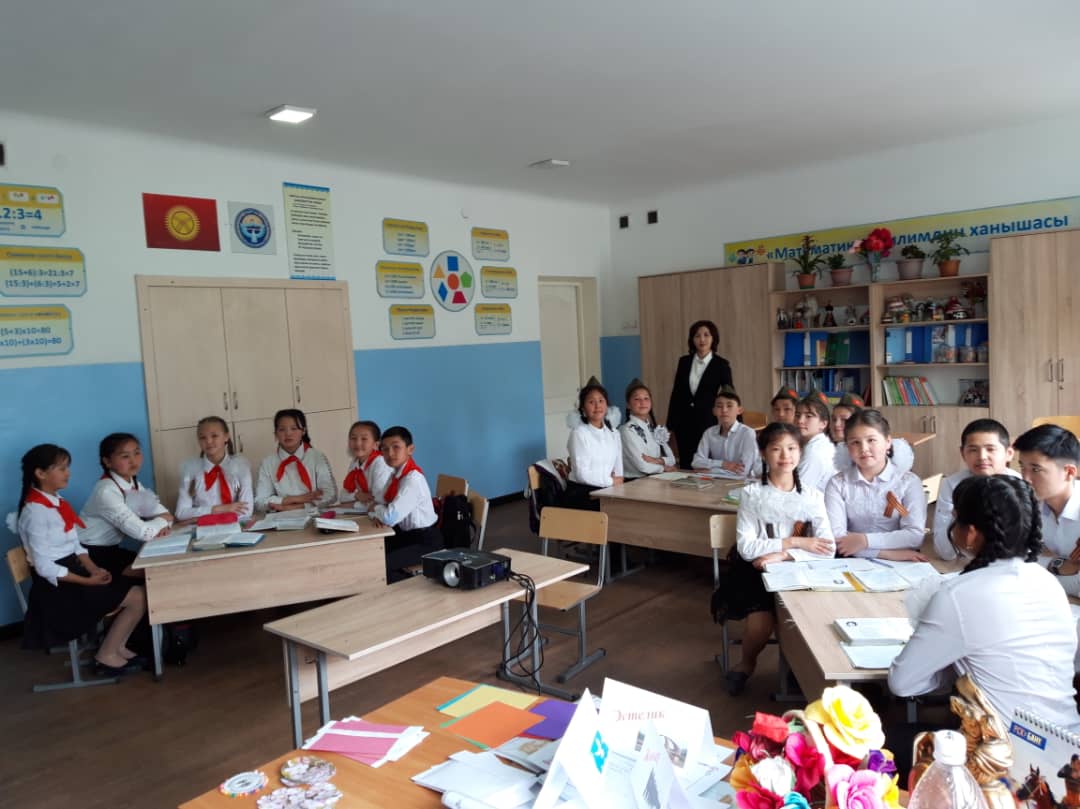 IV место в районном конкурсе «Сердце отдаю детям» в номинации «Лучший учитель»
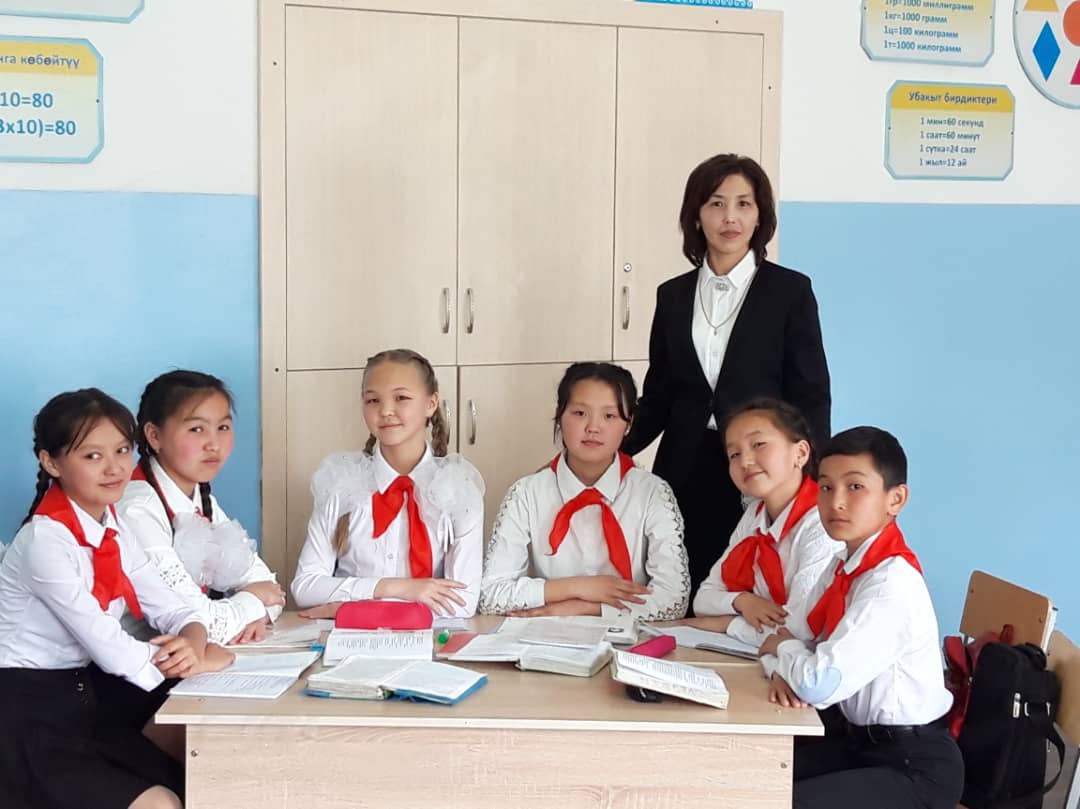